МАДОУ №21 « Детский сад комбинированного вида»города КемеровоИспользование диорам в образовательном процессе                               педагог дополнительного образования:Бикташева Галина Алексеевна
Что такое ДИОРАМА? Диорама (от др.-греч. dia–«через», «сквозь», horama–«вид», «зрелище») –это  изогнутая  живописная  картина  (сооружение)  с  передним  предметным планом.
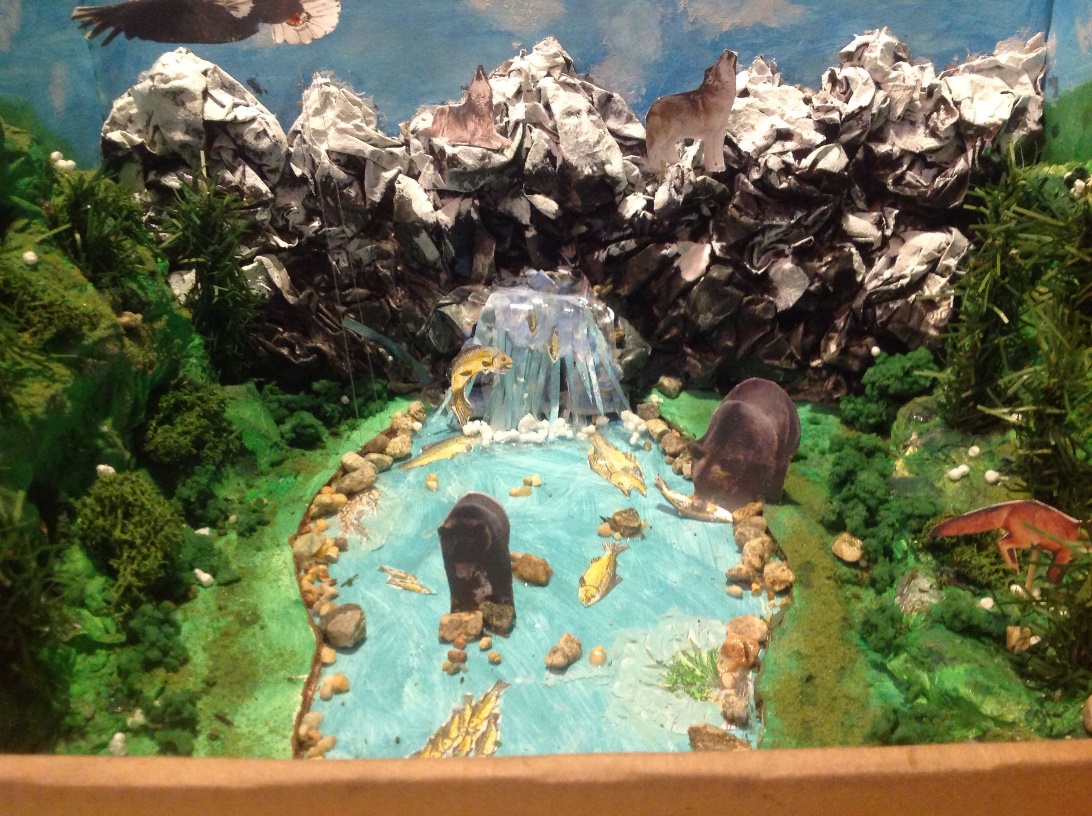 [Speaker Notes: Оригинальные шаблоны для презентаций: https://presentation-creation.ru/powerpoint-templates.html 
Бесплатно и без регистрации.]
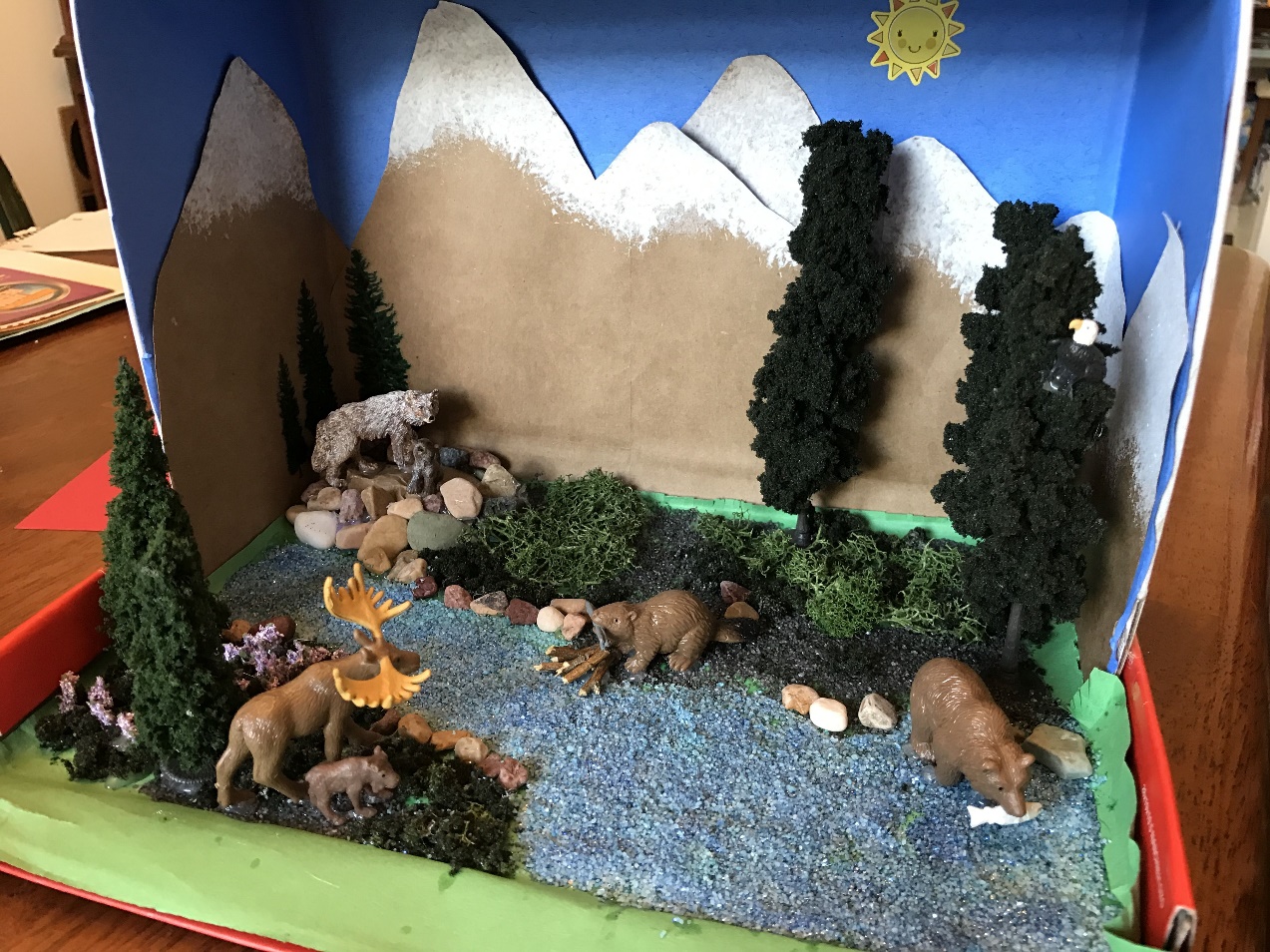 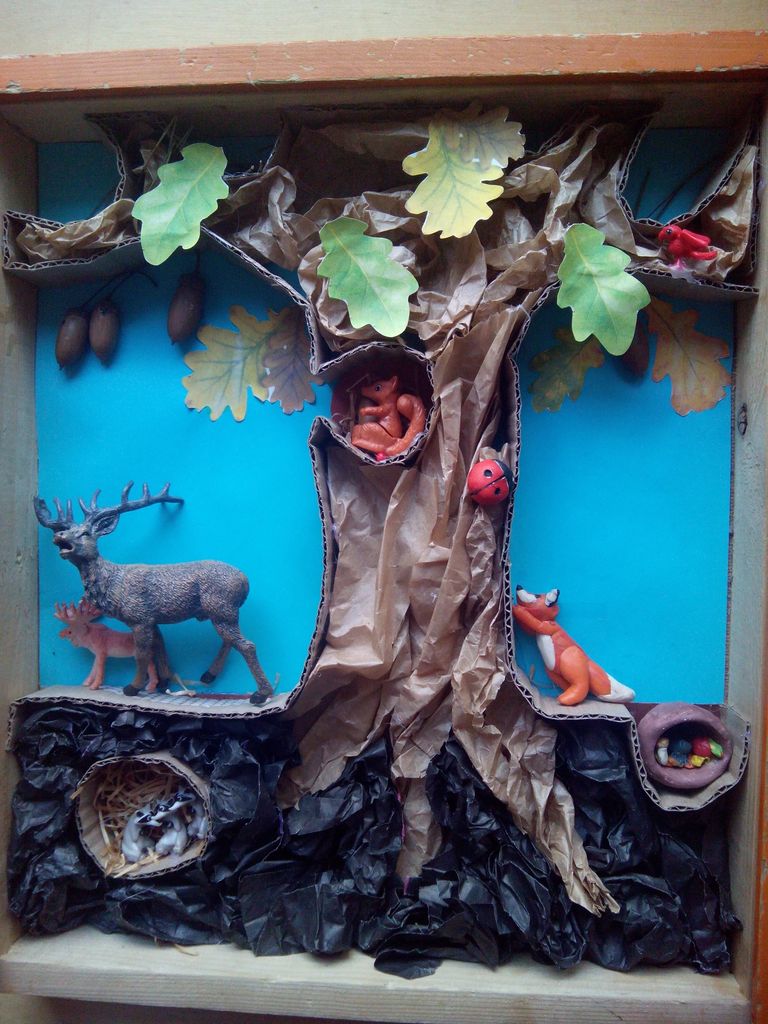 Виды диорам
Диорама с использованием объемных картинок, фигурок, игрушек
Диорама с использованием плоскостных картинок
Диорама с использованием  «сенсорной коробки»
Диорама с использованием объемных картинок, фигурок, игрушек
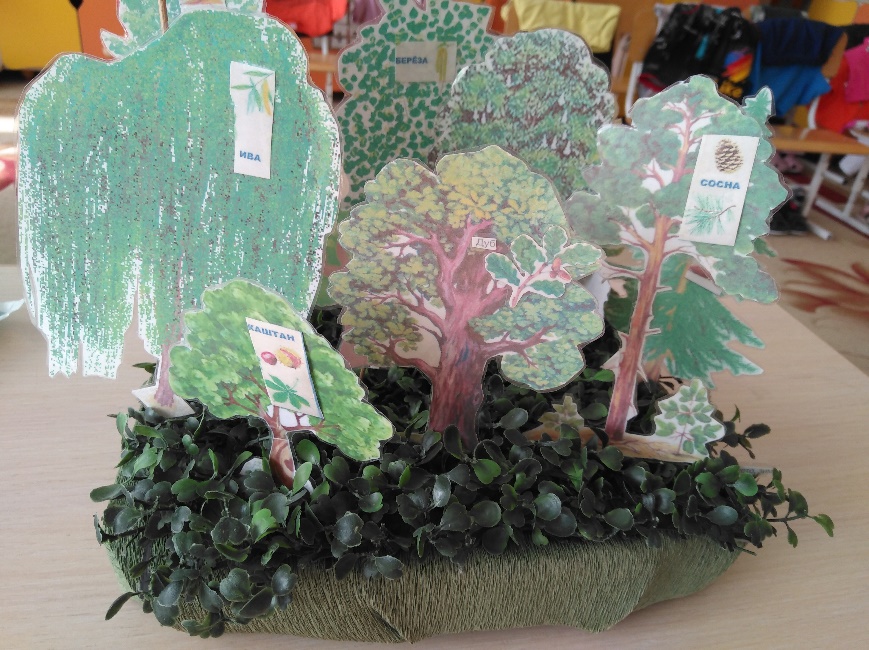 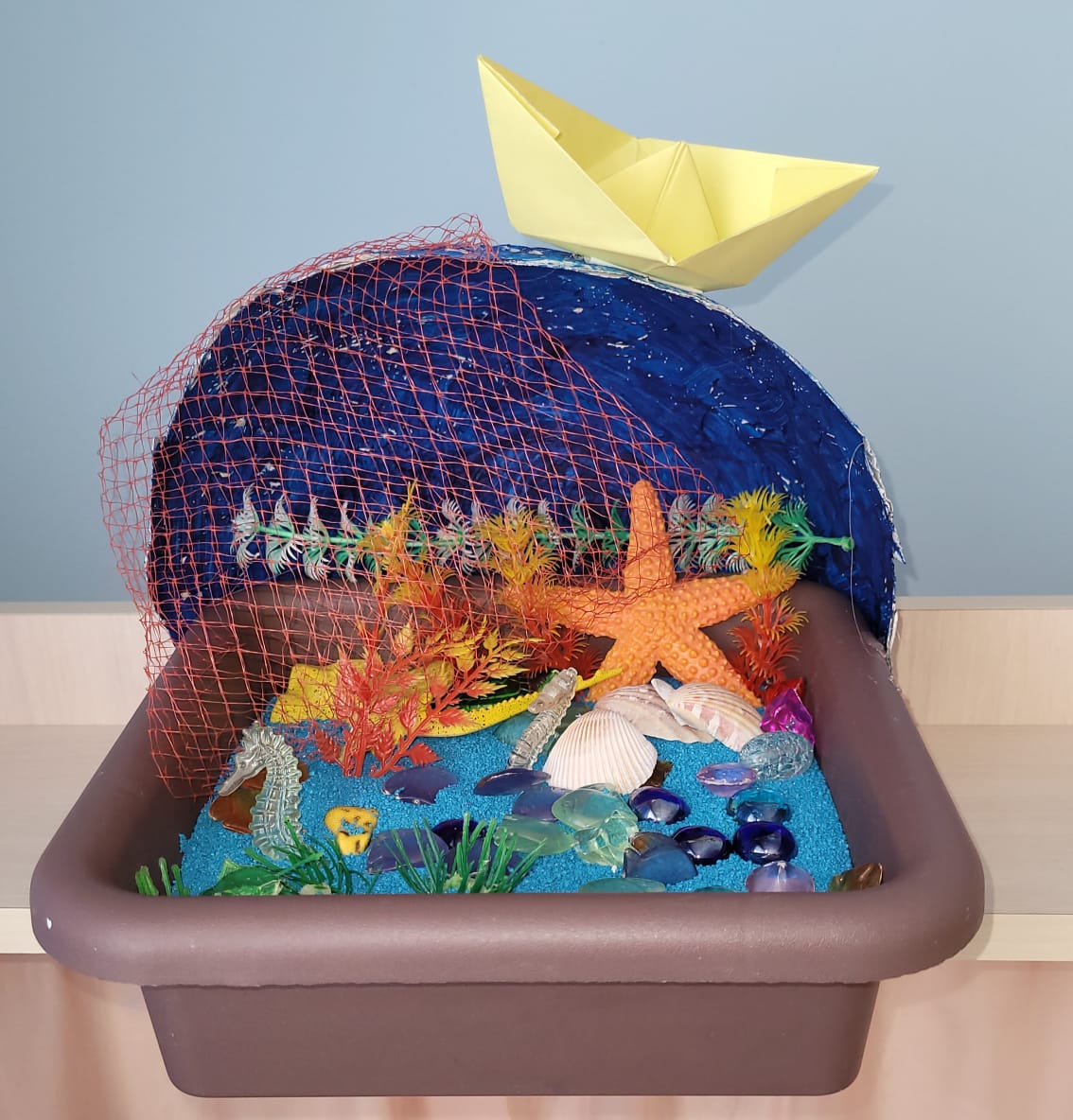 Диорама с использованием плоскостных картинок
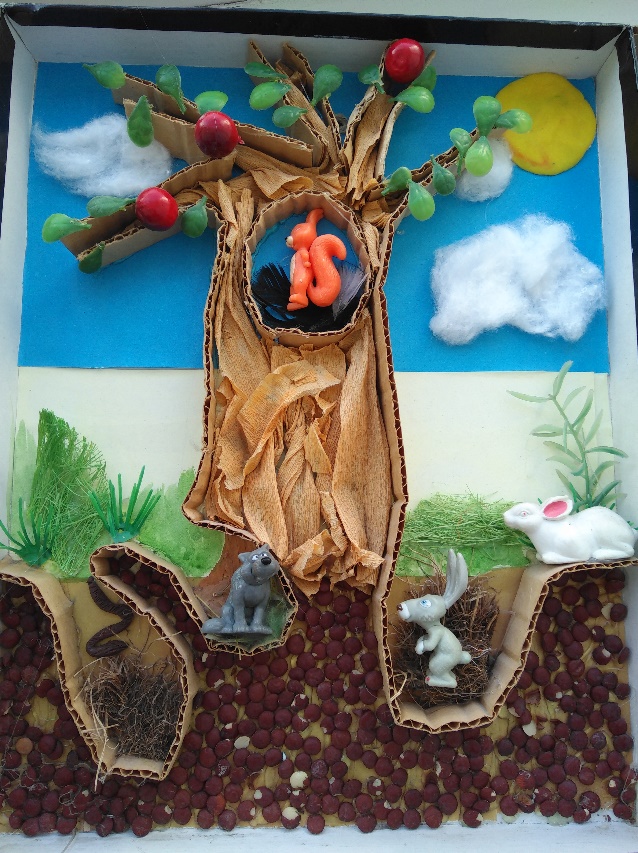 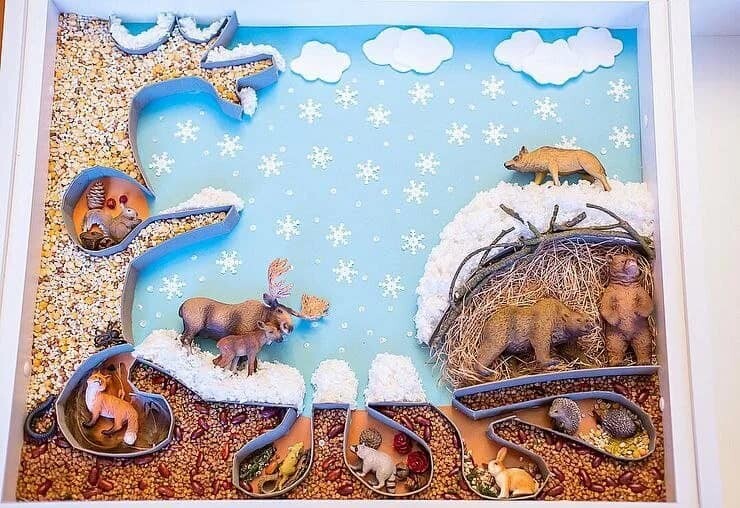 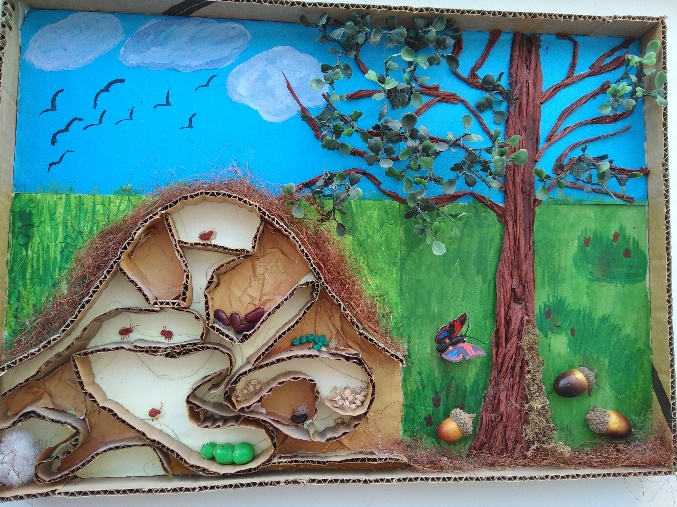 Диорама с использованием «сенсорной коробки»
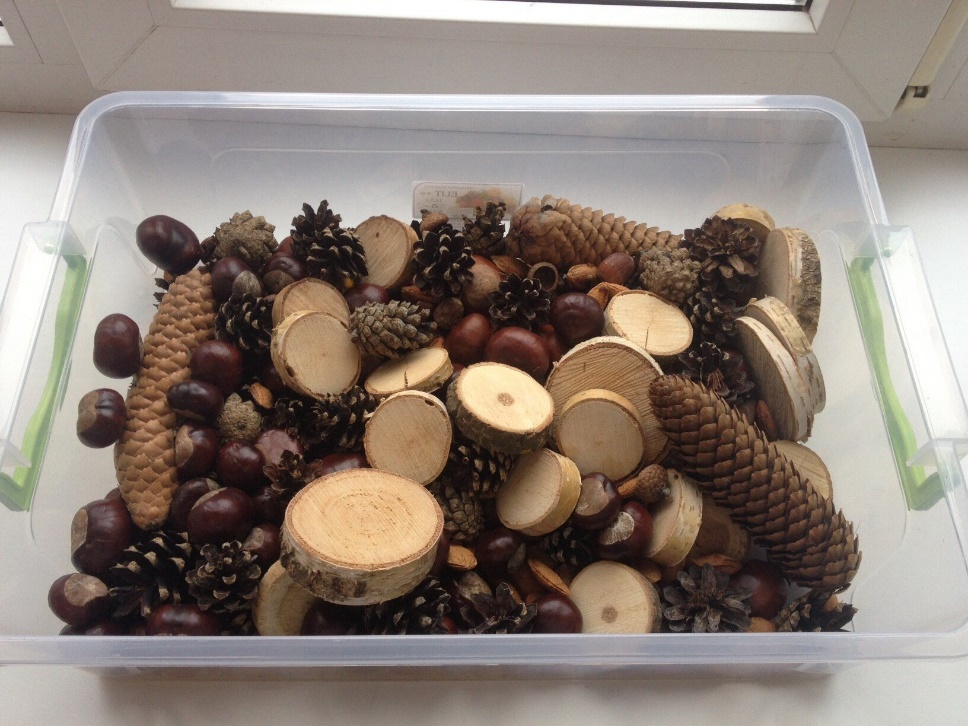 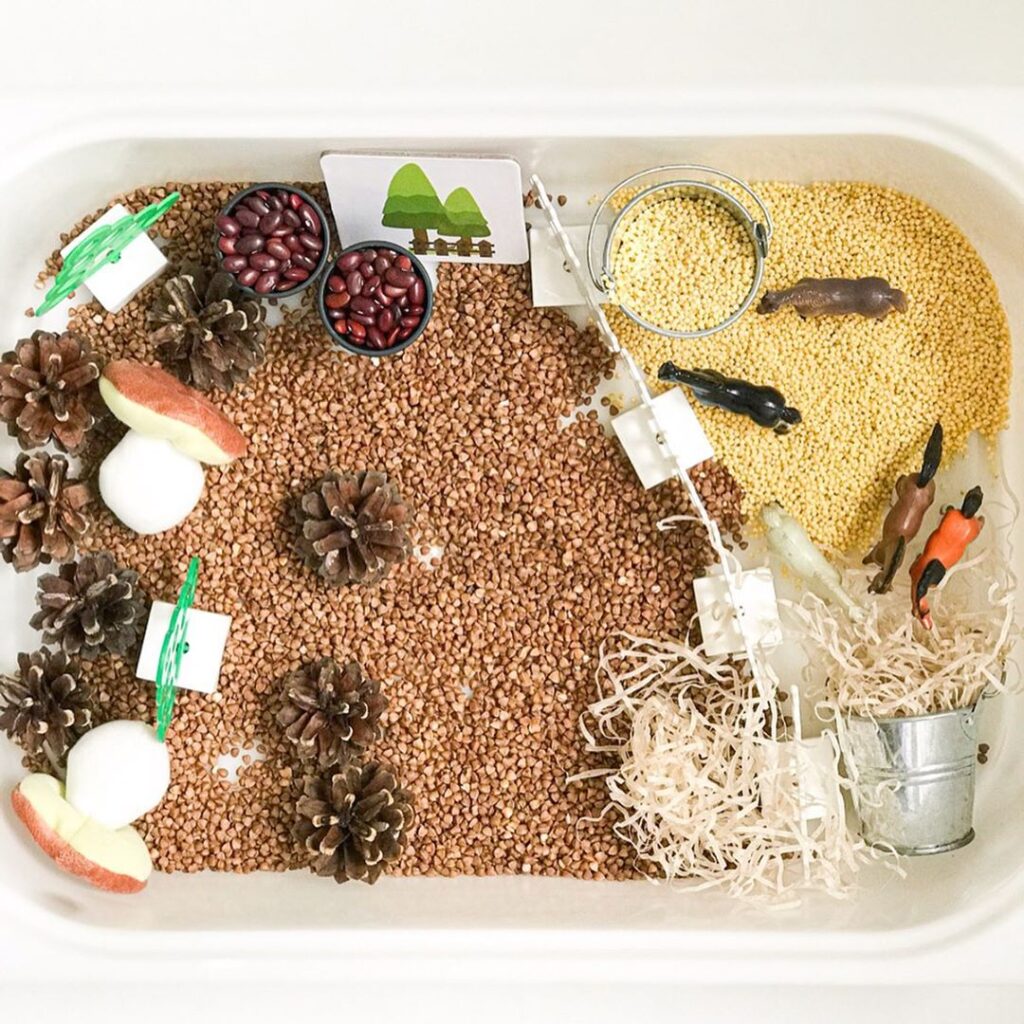 Чем можно дополнить?
Всевозможными крупами, природными материалами: песок, земля, глина, трава свежая и сено, листья, стружки и опилки, камни, перья, вата, кусочки поролона и губки. Наполнение также будет зависеть от возраста детей.
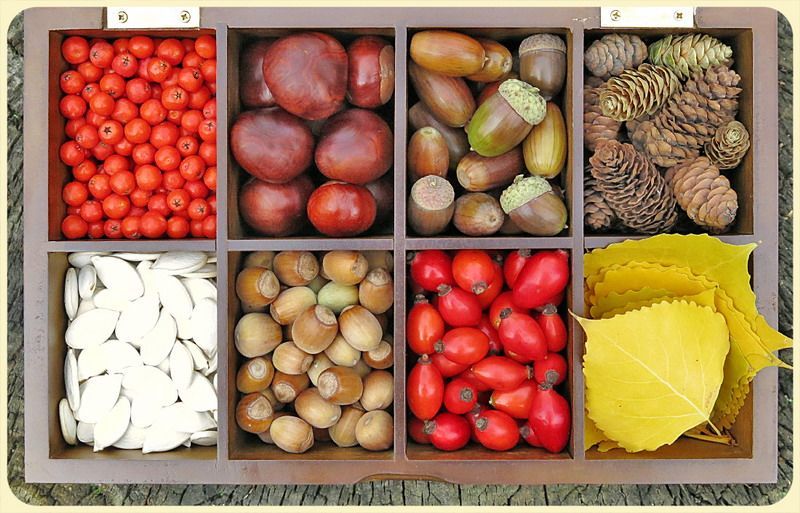 Диорама является очень привлекательным игровым пространством, через которое ребёнок может погрузиться в удивительный мир природы.
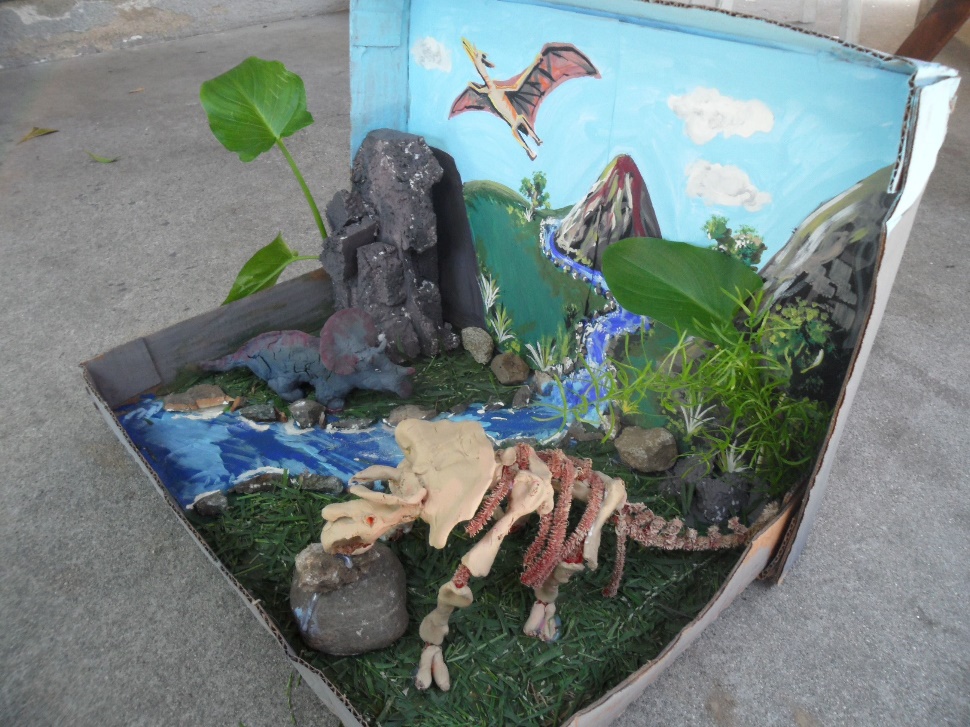 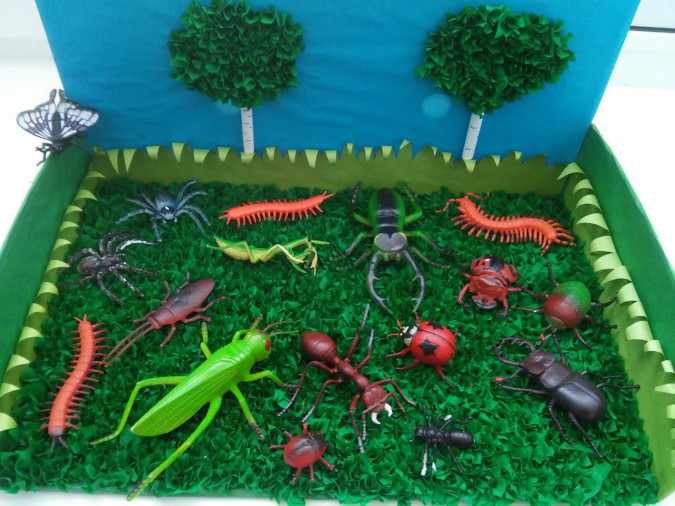 В младшем дошкольном возрасте у детей только начинают формироваться представления о живой природе. Простые диорамы, созданные руками педагогов и родителей, формируют первоначальные представления о природных объектах. Малыши рассматривают животных, манипулируют ими, называют диких и домашних, их детёнышей, звукоподражают им и т.д.
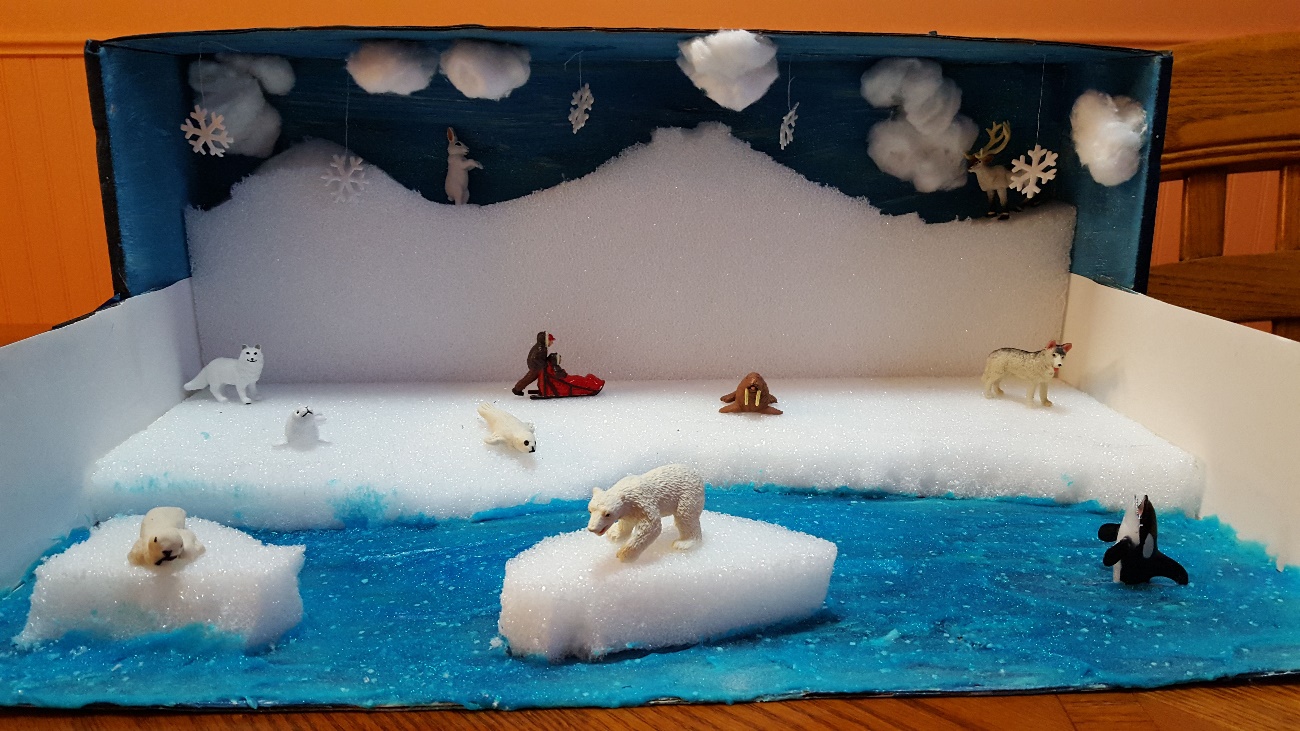 У старших дошкольников диорамы служат игровым полем для закрепления полученных представлений, углубление знаний, систематизации их. В этом возрасте дети уже сами могут обогащать, дополнять диорамы объектами, предметами, сделанными собственными руками, мелкими пластиковыми и резиновыми игрушками, модельками из киндеров на соответствующую тему.
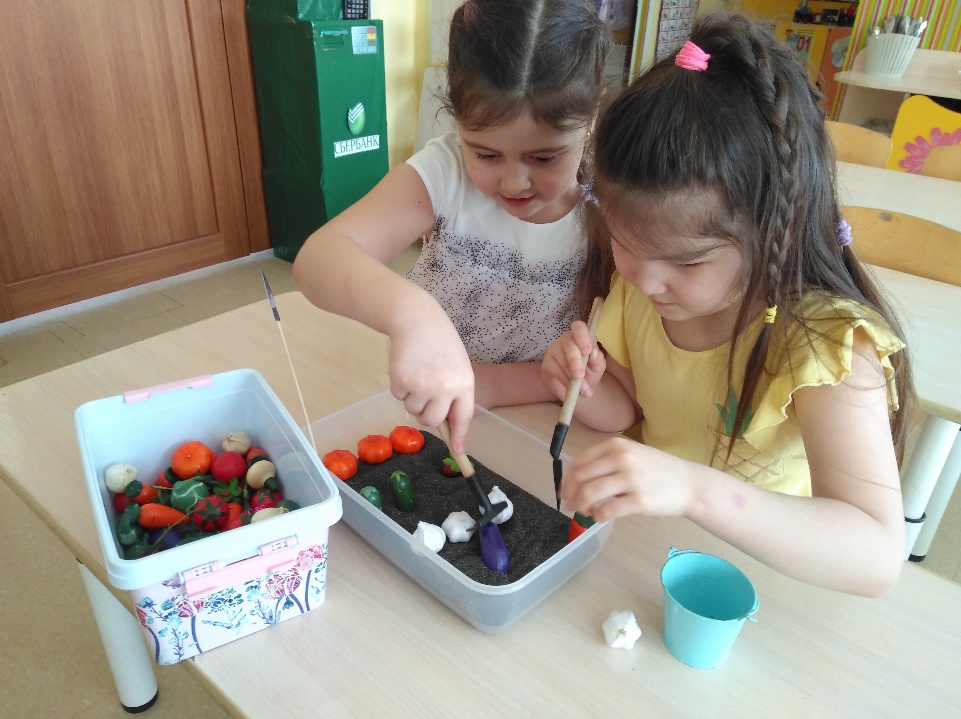 Предлагая обустроить «незаконченный мир» в диораме или дополнить его, мы даём ребёнку волю воображению, творчеству. Детям хочется узнать больше об интересном животном, о загадочном растении и т.д. В работе по экологическому воспитанию, диорамы используются для «погружения» детей в удивительный мир природы, тем самым, показывая, что природа вокруг нас, она живая, мы тесно связаны с ней, поэтому её надо беречь или хотя бы не вредить ей.
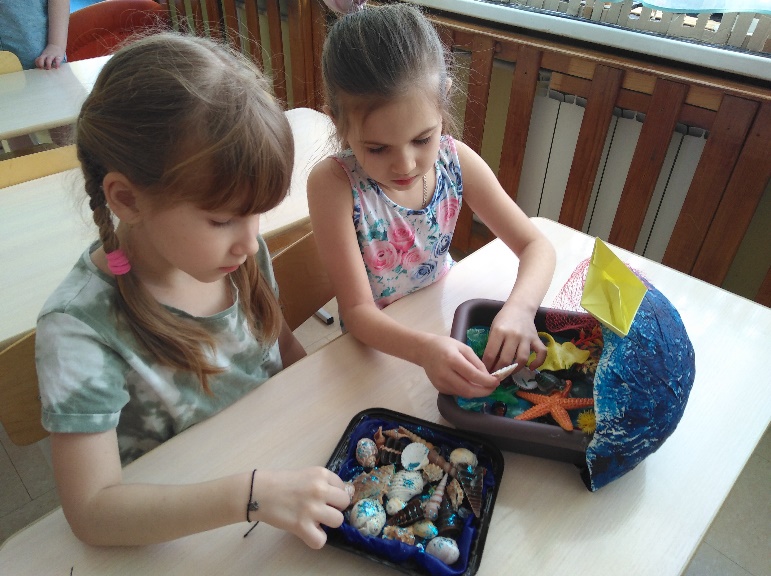 Диорама - это универсальное пособие, которое может быть итогом проектной деятельности в детском саду, а также закреплением изученной темы.
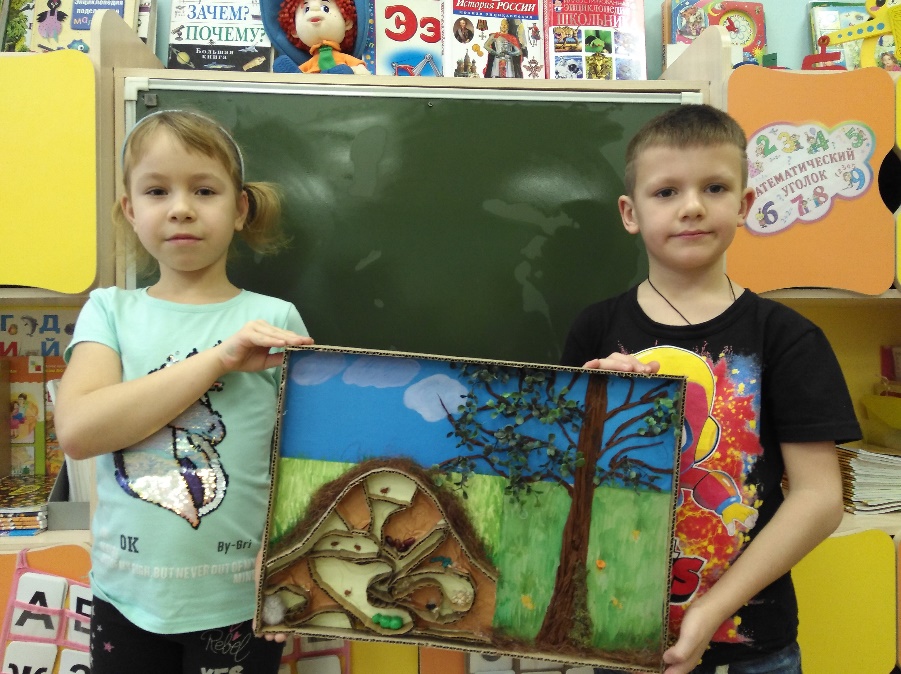 Эл.почта: kem.madoy21@mail.ru
Сайт:http://dskv21.my1.ru/
https://vk.com/public211261849 МАДОУ №21 « В гостях у Лунтика»
МАДОУ №21 « Детский сад комбинированного вида»